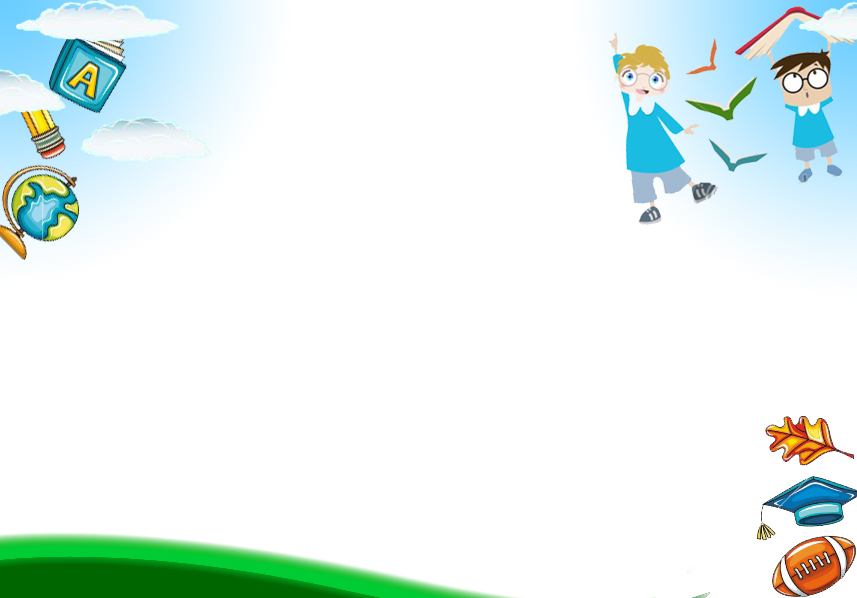 PHÒNG GIÁO DỤC VÀ ĐÀO TẠO QUẬN BẮC TỪ LIÊM
TRƯỜNG MẦM NON THỤY PHƯƠNG
LĨNH VỰC PHÁT TRIỂN NHẬN THỨC
HOẠT ĐỘNG LÀM QUEN VỚI TOÁN
Đề tài: Ôn đếm, nhận biết nhóm đối tượng trong phạm vi 5
Lứa tuổi: 4-5 tuổi
Thời gian: 20-25’
Người dạy: Nguyễn Thanh Xuân
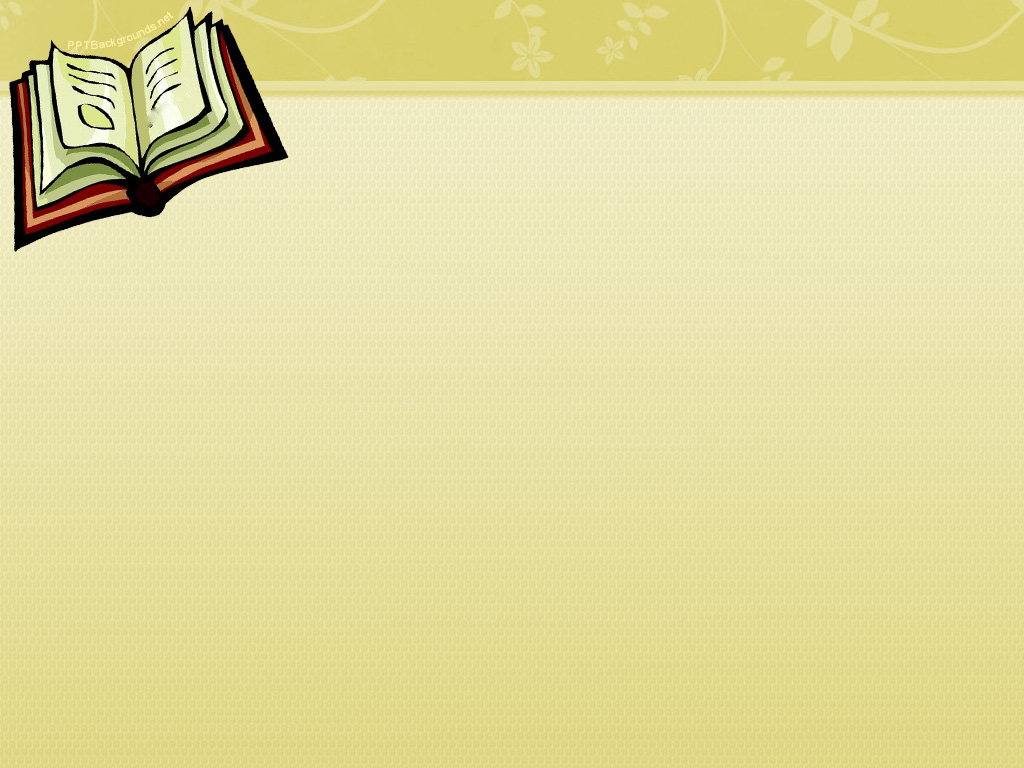 Trò chơi: Tai ai tinh
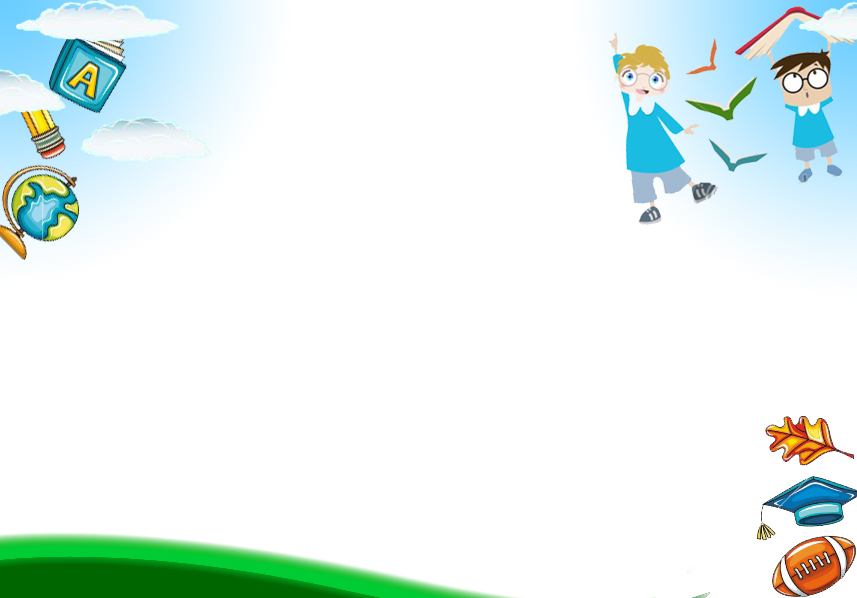 Trò chơi: Ghi nhớ
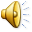 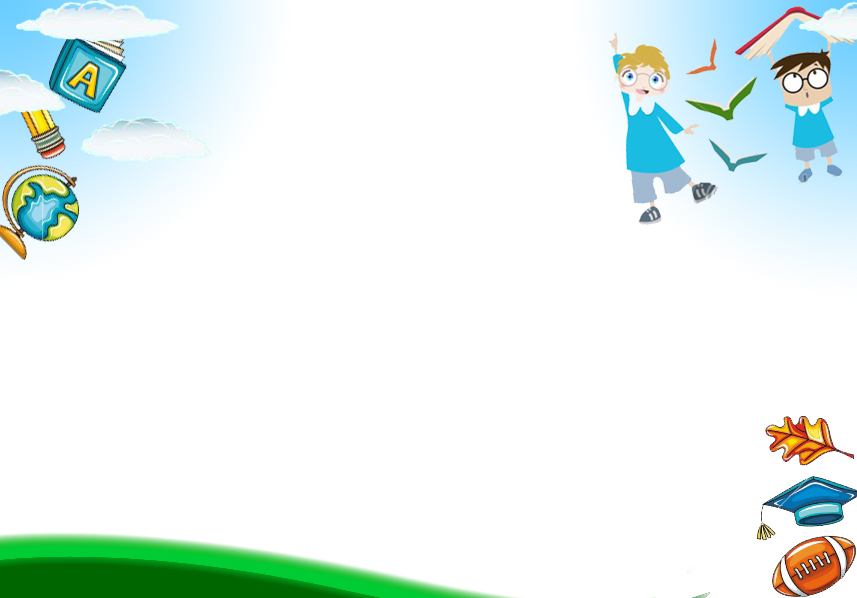 Trò chơi: Ghi nhớ
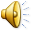 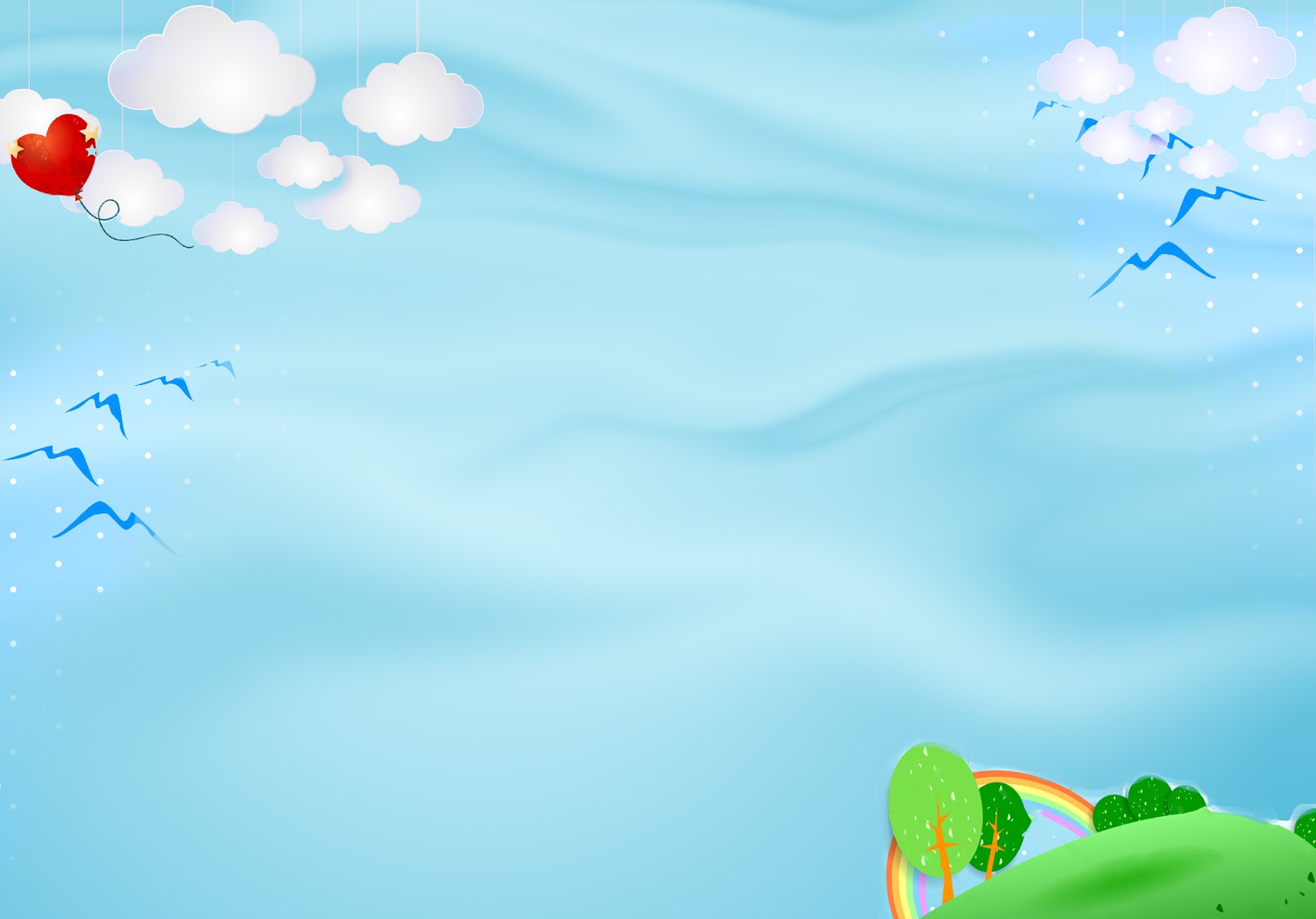 Trò chơi: 
Bàn tay kì diệu
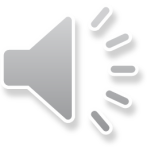 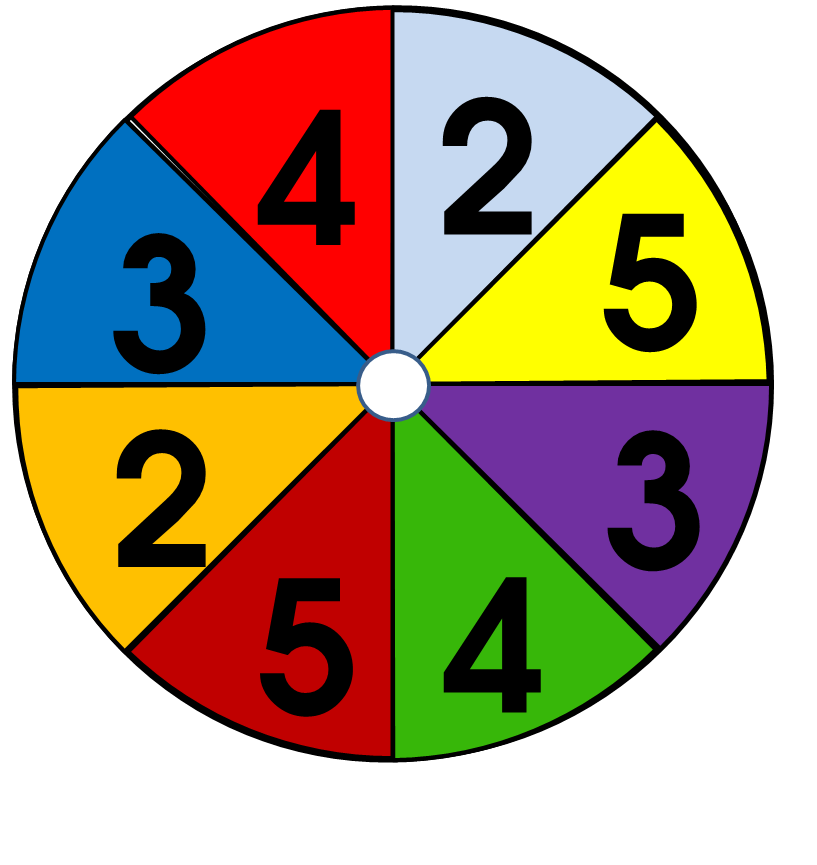 Quay
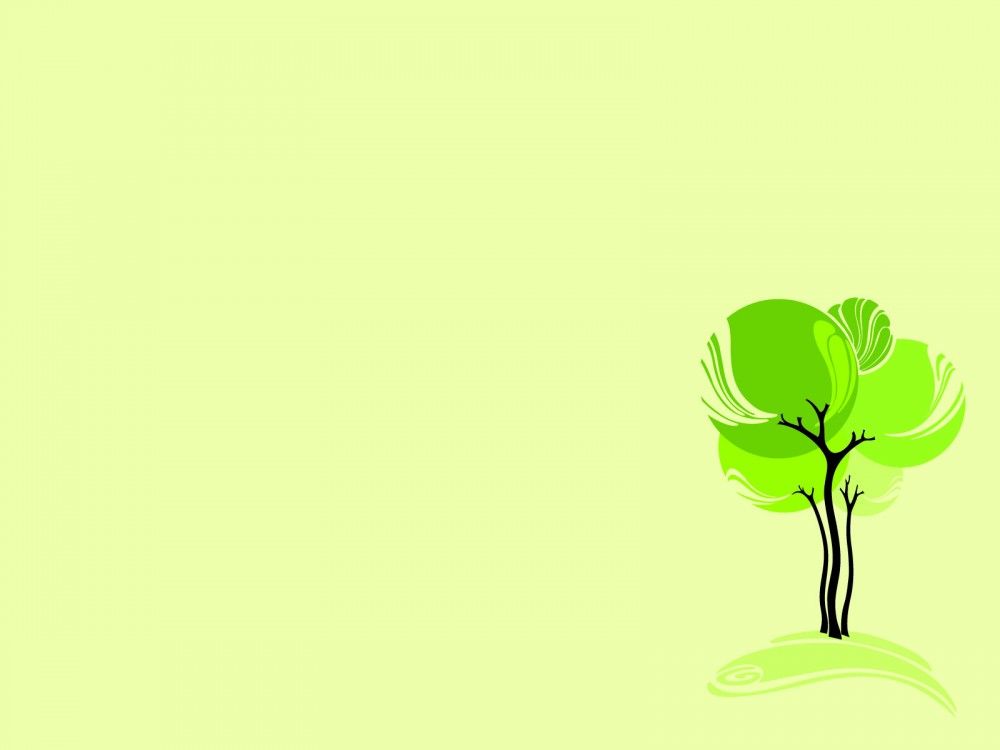 Trò chơi: 
Bé khéo tay
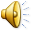 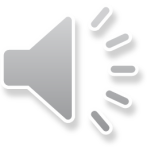 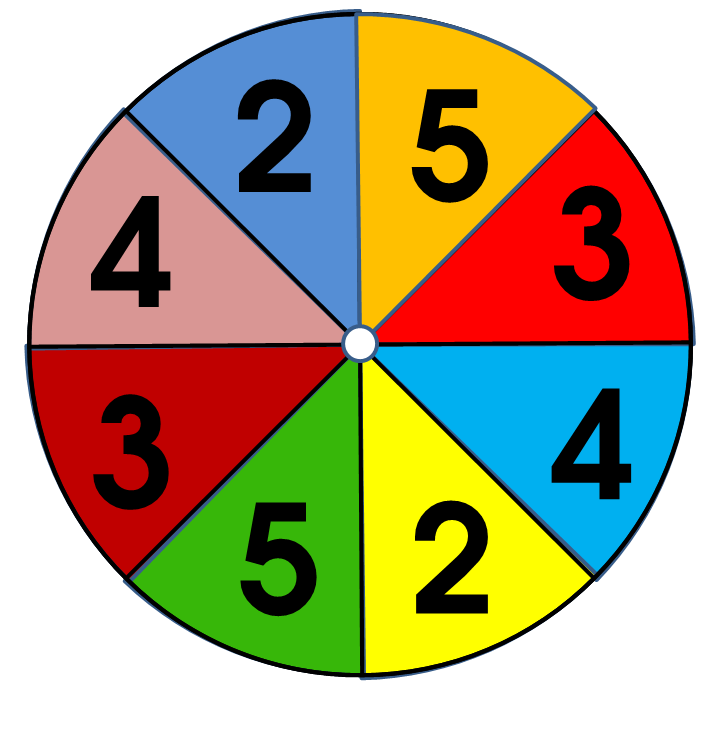 Quay
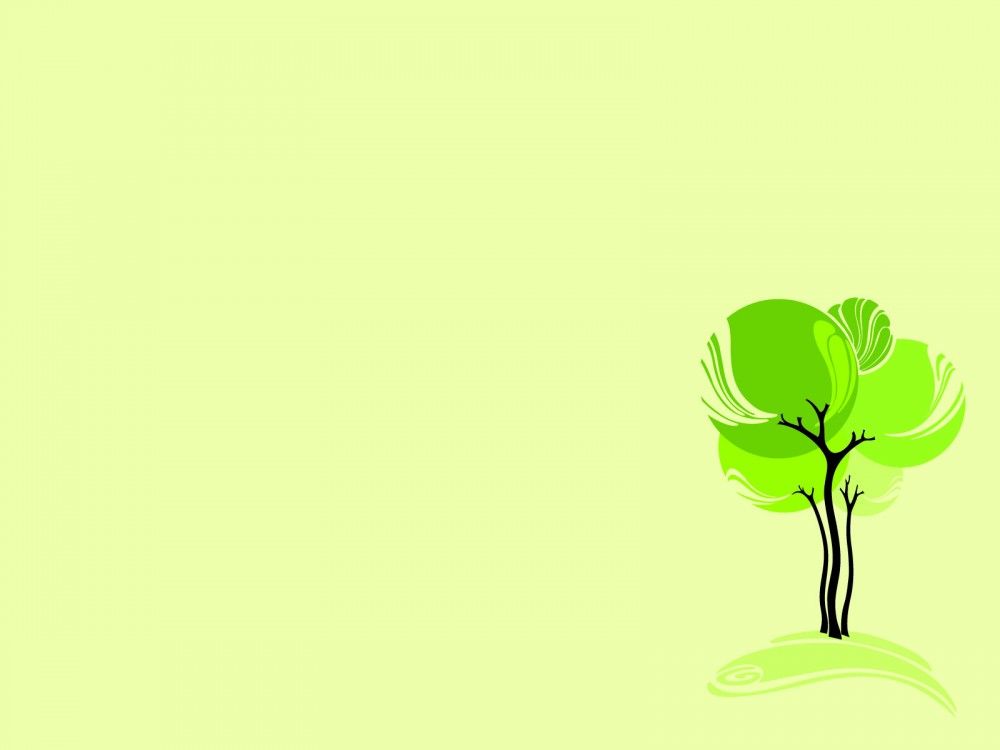 Trò chơi: 
Bé khéo tay
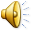 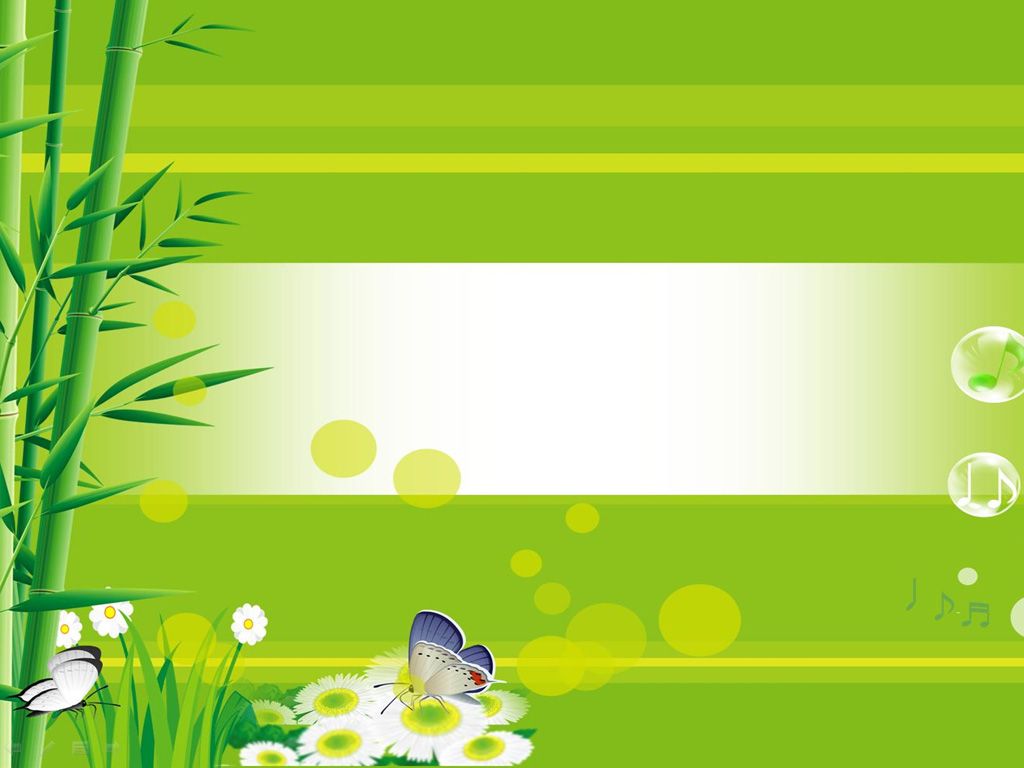 KÍNH CHÚC QUÍ THẦY CÔ 
SỨC KHỎE VÀ THÀNH CÔNG
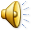